Министерство образования Республики МордовияПортфолио Суродина Михаила Александровичатренера-преподавателя по вольной борьбе МУДО «СДЮСШ №4» г.о.Саранск
Дата рождения: 24.05.1954 г.

Профессиональное образование: педагогическое образование, специальность бакалавр, Мордовский государственный педагогический университет им. М.Е. Евсевьева,  № диплома 221241, дата выдачи 11 июля 2085 г.

Стаж педагогической работы (по специальности): 36 лет

Общий трудовой стаж: 36 лет

Повышение квалификации: «Профессиональные аспекты деятельности тренеров-преподавателей ДЮСШ в условиях реализации Федеральных стандартов спортивной подготовки», 2021 г.
ПРЕДСТАВЛЕНИЕ
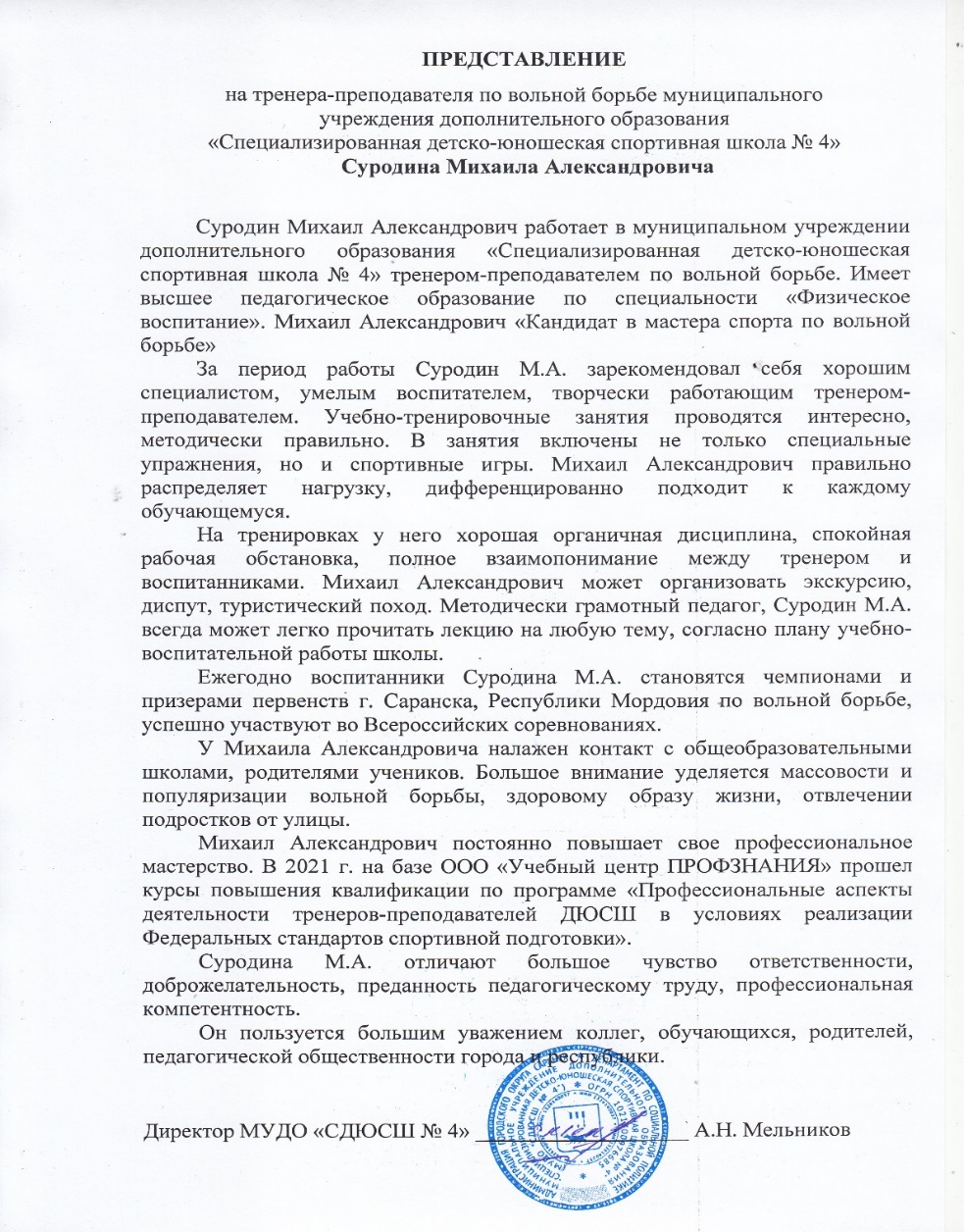 1.Степень обеспечения повышения уровня подготовленности воспитанников
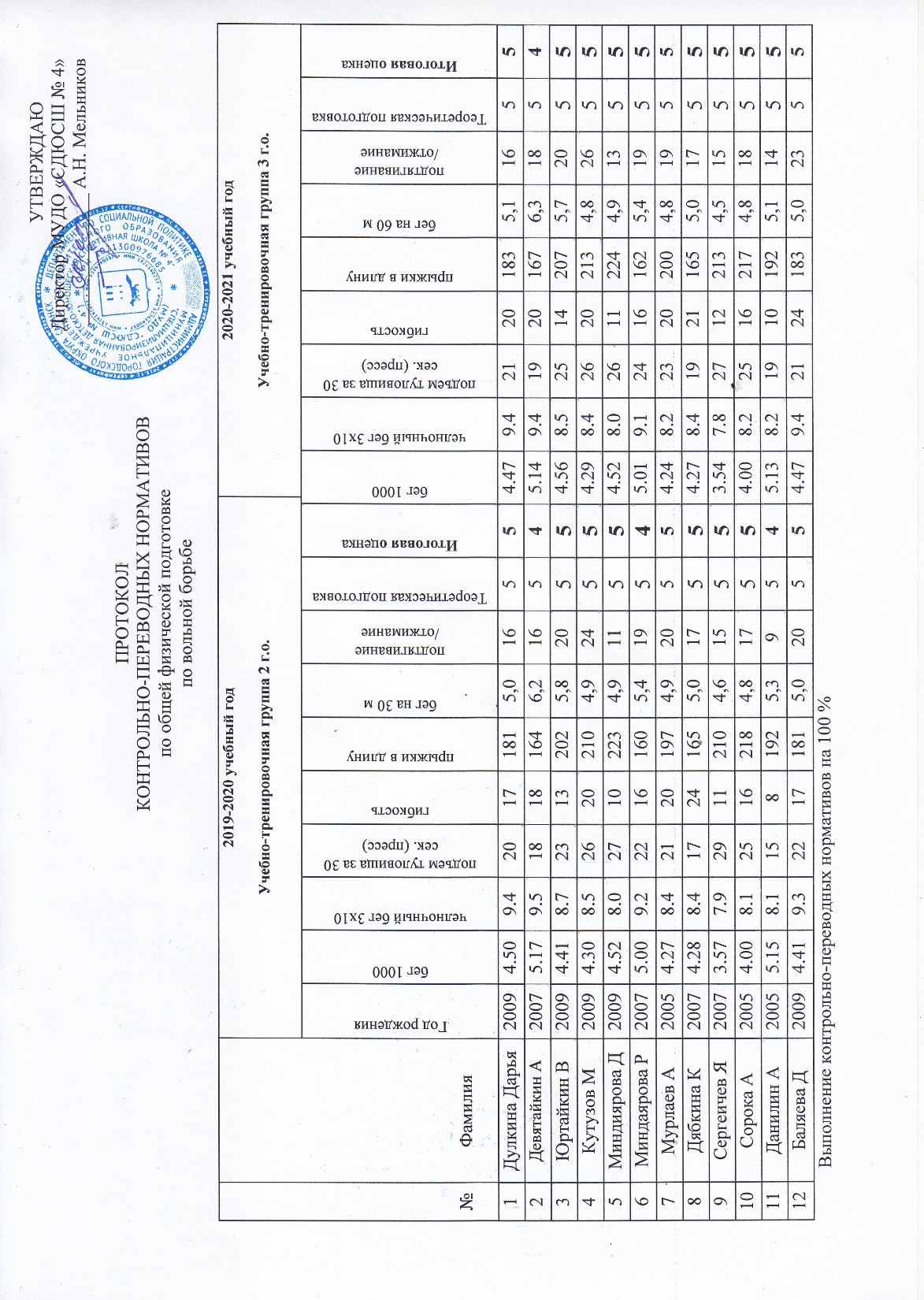 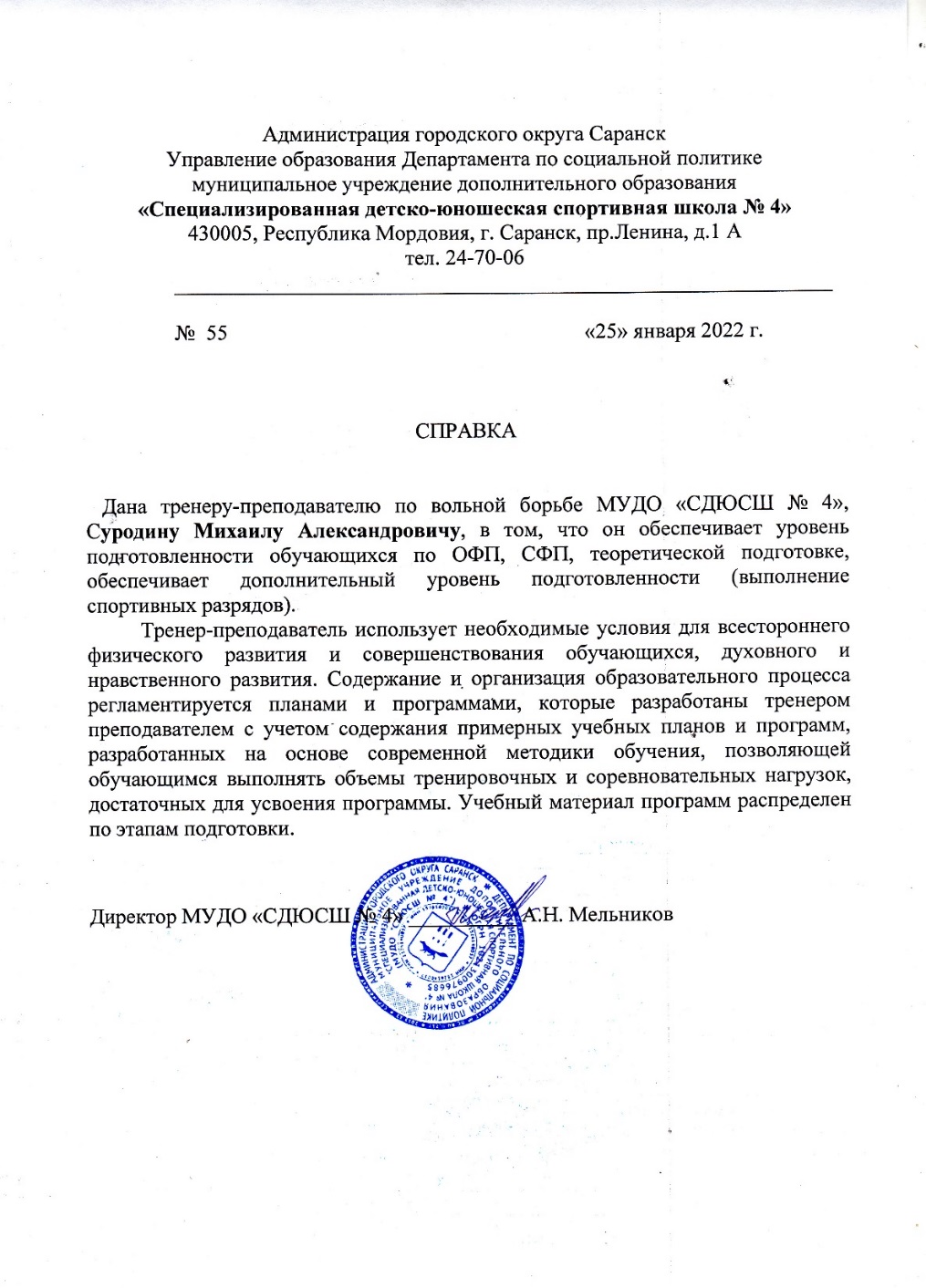 2.Сохранность контингента воспитанников на этапах спортивной подготовки
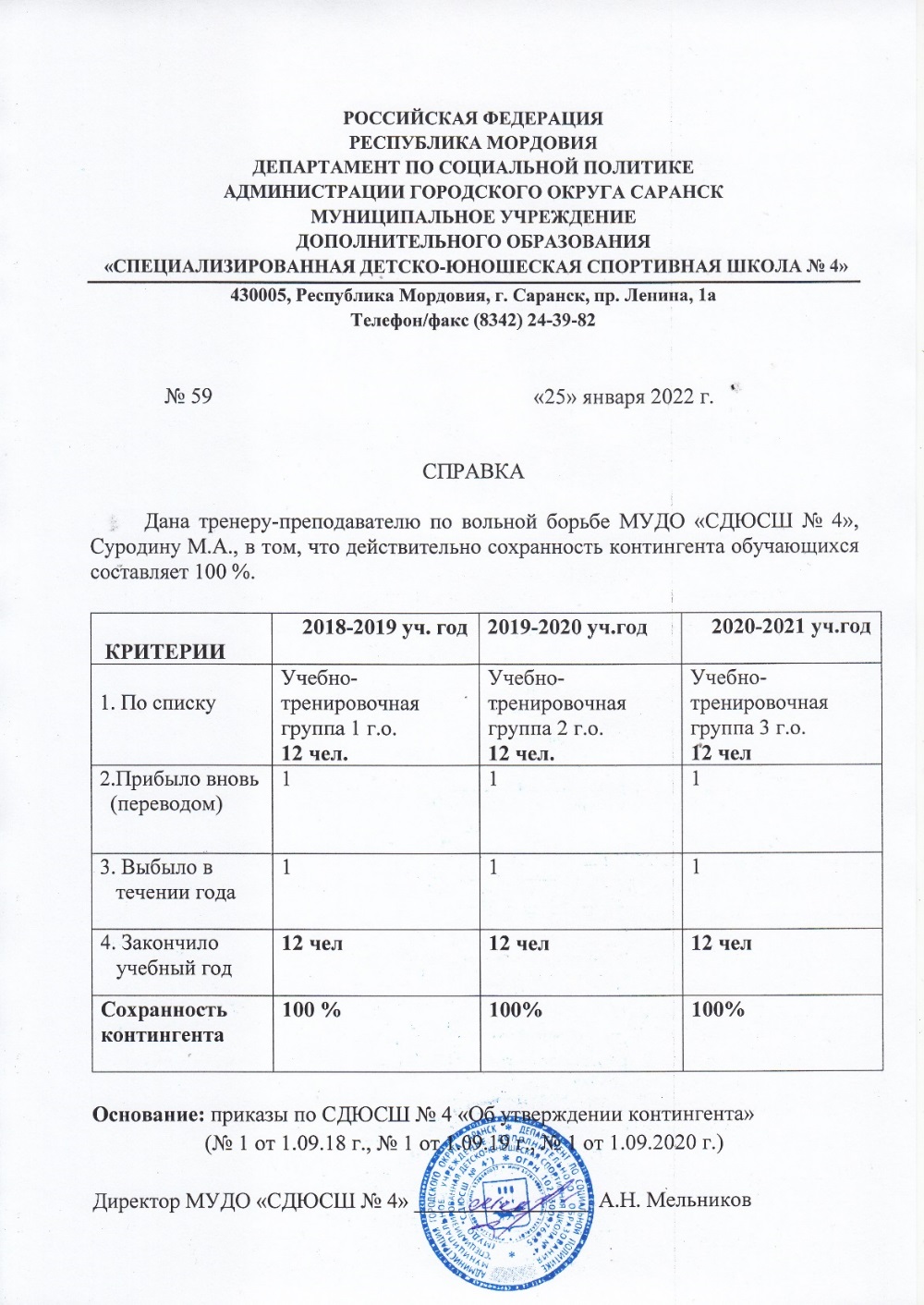 3.Результаты анализа текущей документации
Согласно нормативных документов, имеется следующая учебная документация:
Журнал учета работы учебных групп
Личные дела на  обучающихся (заявление, личные карточки)
Протоколы контрольных переводных нормативов
Календарный план спортивно-массовых мероприятий
Протоколы, положения соревнований
Учебные планы и рабочий план конспект
План воспитательной  и культурно-массовой работы с обучающимися
Перспективный план
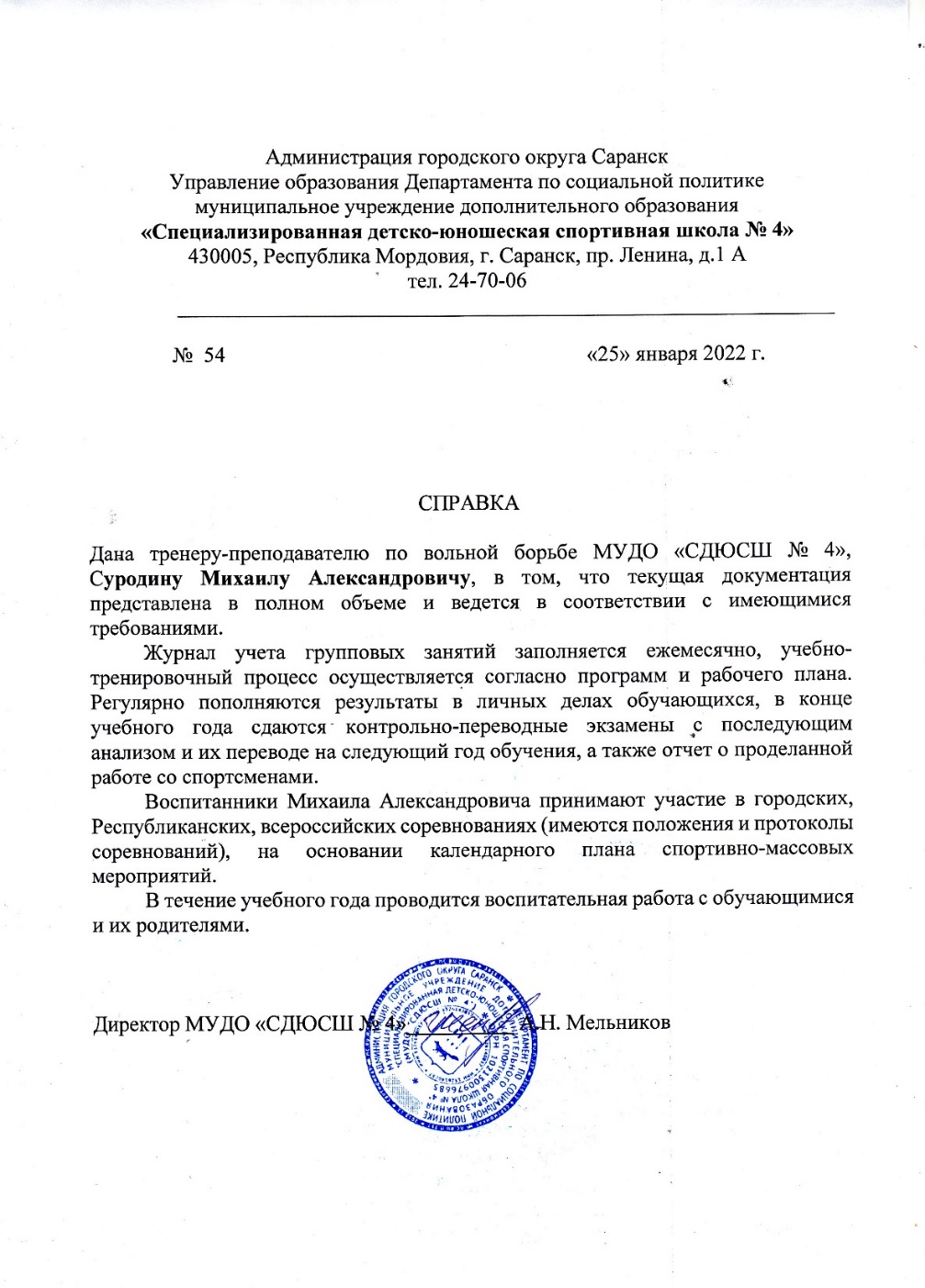 4.Выполнение воспитанниками требований для присвоения спортивных званий и разрядов
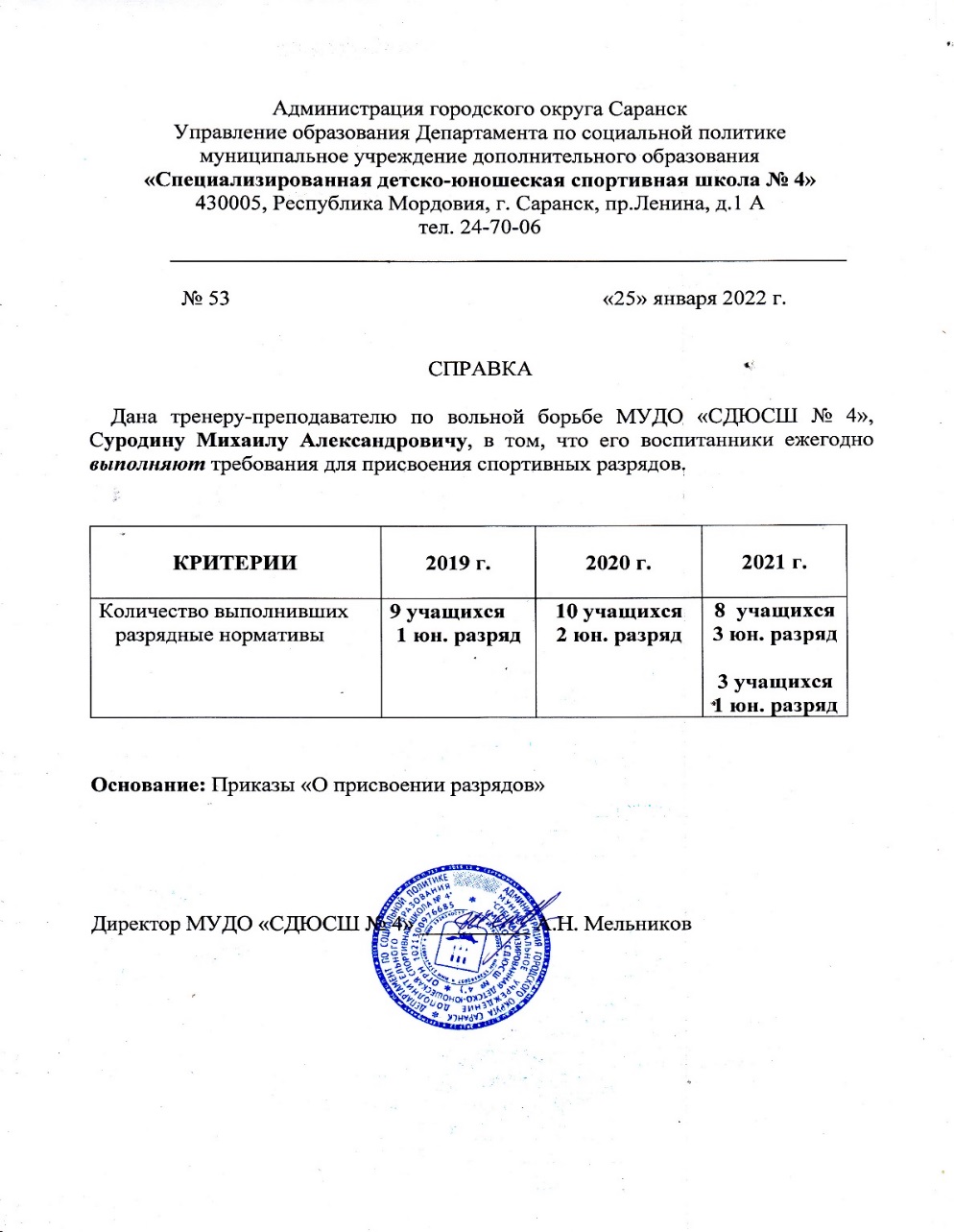 5.Проведение открытых мастер-классов, открытых занятий, мероприятий (очно)
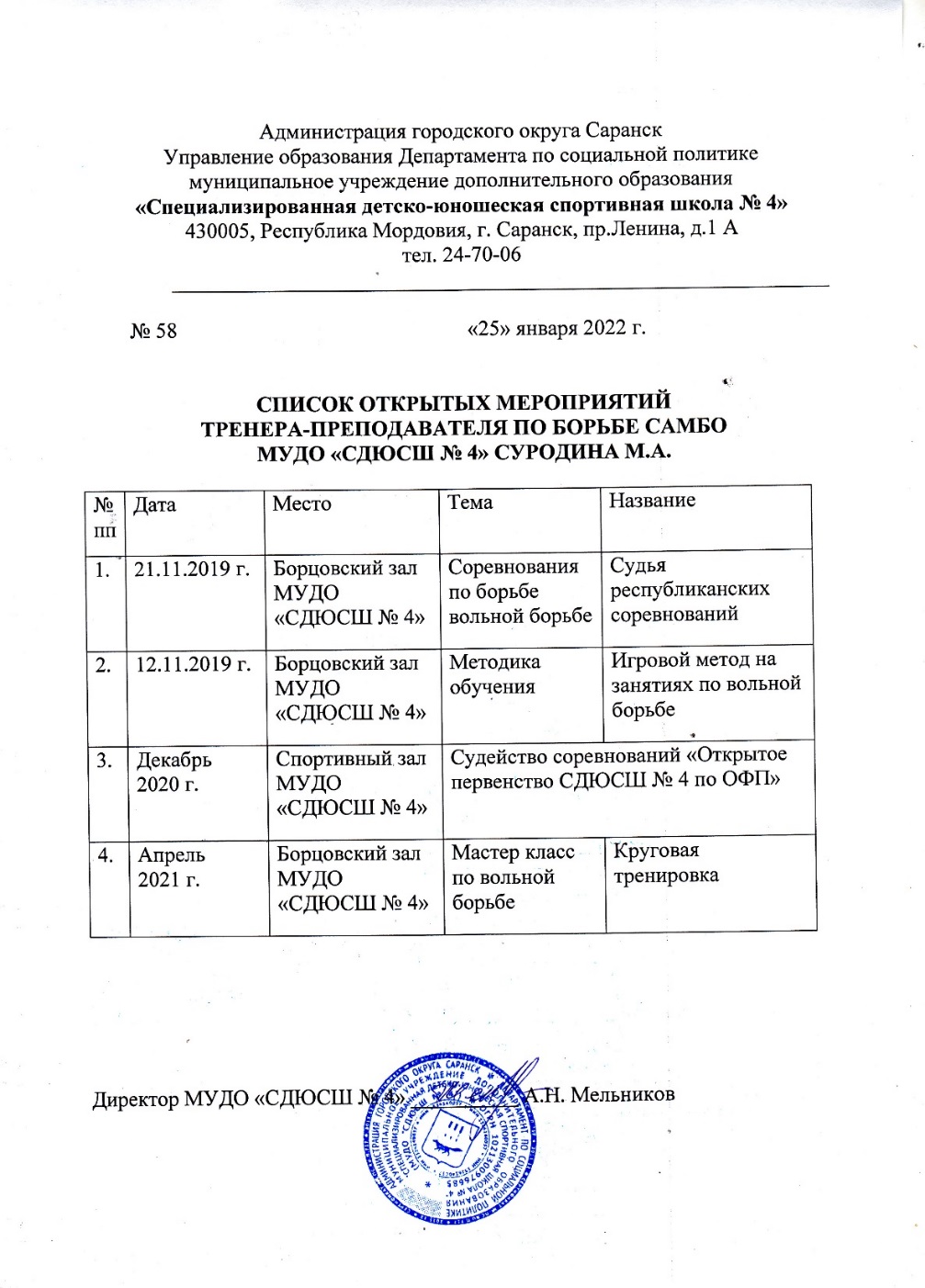 6.Выступление на заседаниях, методических советов, научно-практических конференциях, педагогических чтениях, семинарах, секциях, форумах, радиопередачах (очно))
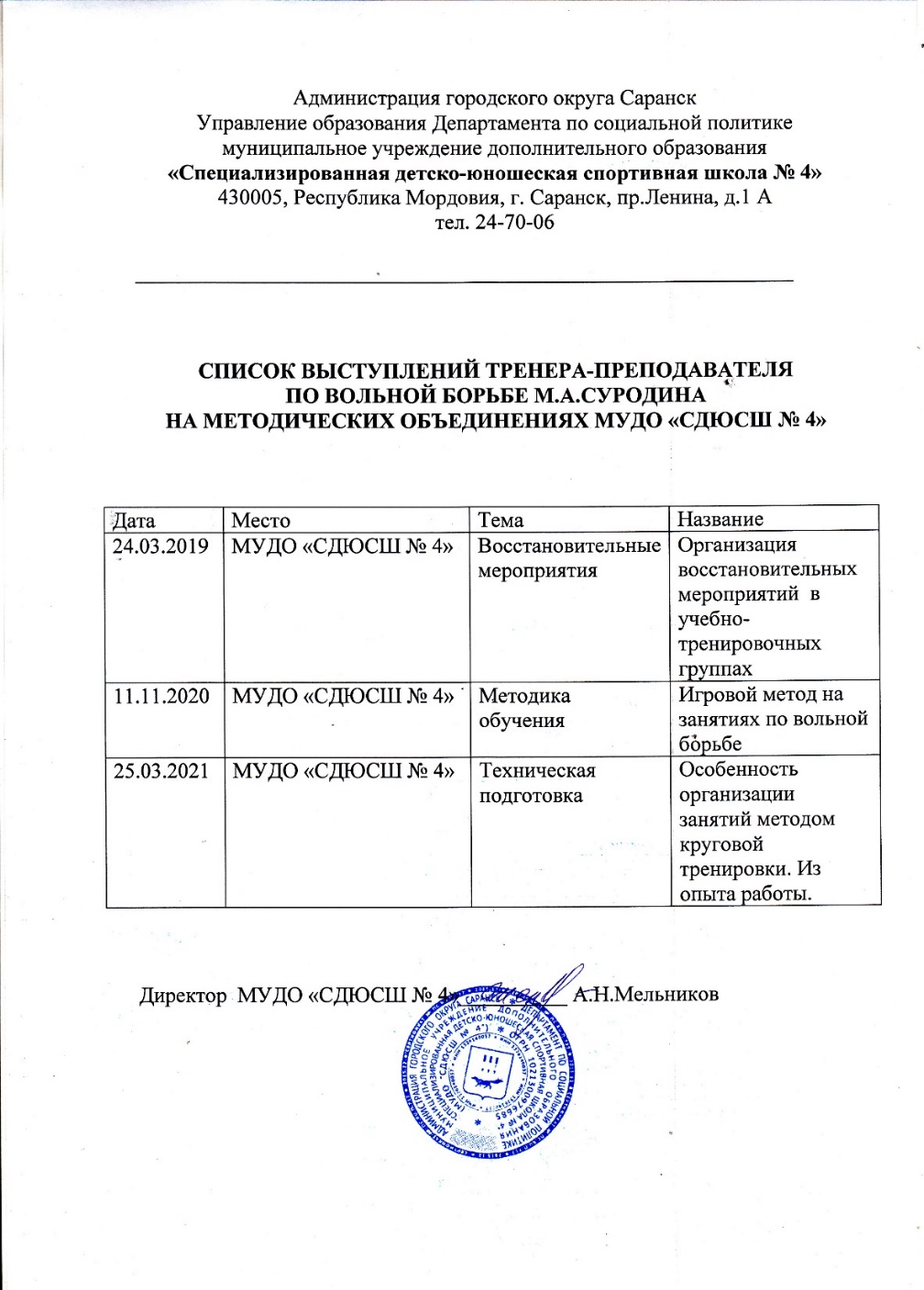 7.Результаты участия воспитанников в официальных соревнованиях
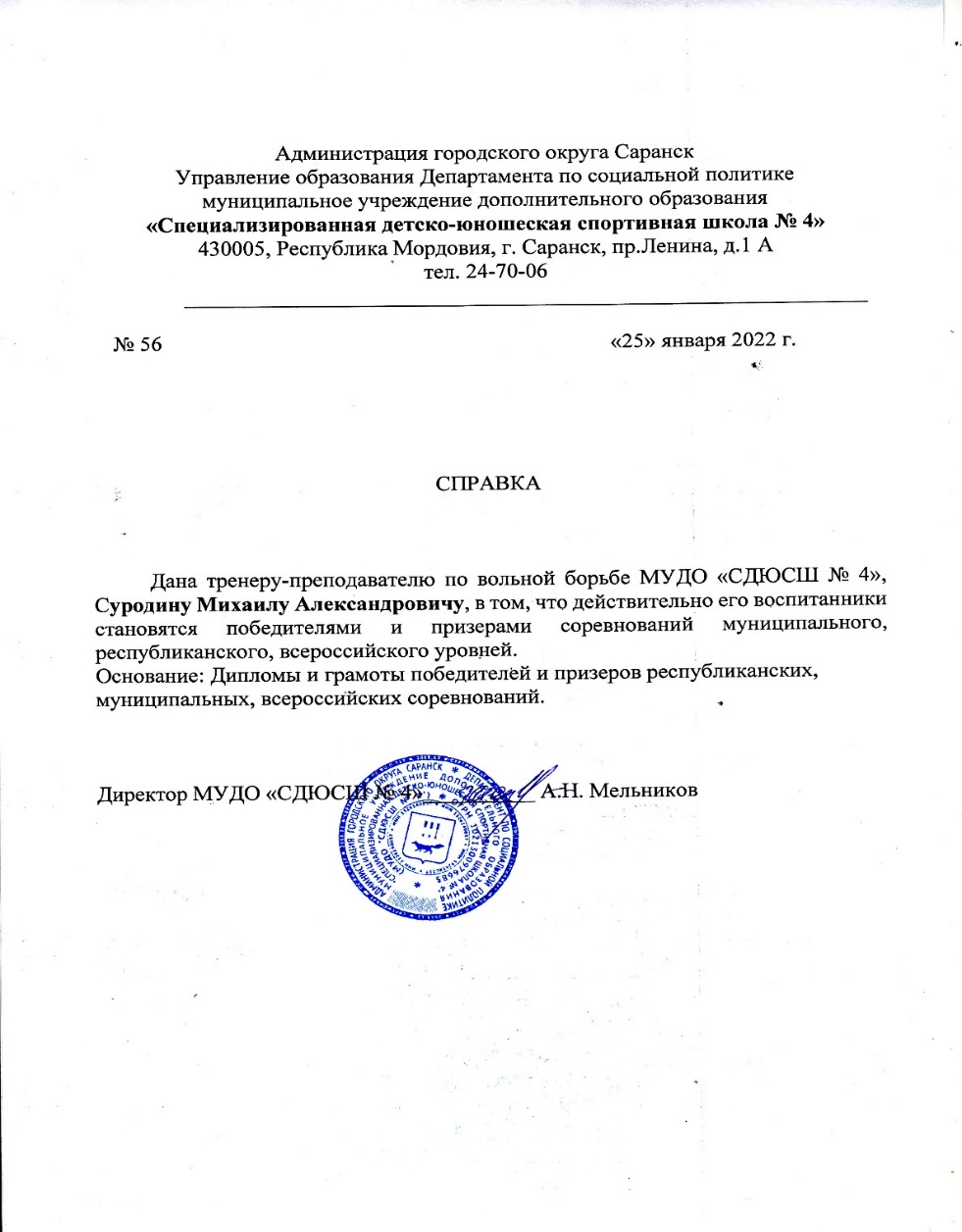 Открытое первенство МГУ им.Н.П. Огаревапо вольной борьбе среди девочек и мальчиковг. Саранск, 2019 г.- Девятайкин Артем – 1 место- Юртайкин Владислав - 3 место- Кутузов Михаил- 3 место- Миндиярова Диана – 1 место- Мурлаев Александр – 3 место- Ризайкин Иван – 2 местоОткрытый республканский турнир по вольной борьбе , посвященный 76 годовщине Победы в Великой Отечественной войне, памяти полного кавалера Орденов Славы Белоус Кирилла Герасимовича, р.п. Комсомольский, 2021 г.- Дябкина Ксения -  1 место- Сергачев Ярослав – 3 местоОткрытый межрегиональный турнир по вольной борьбе среди юношей, посвященный памяти мастера спорта Международного класса по дзюдо В.П. Раздолькина, р.п. Атяшево, 2019 г.- Ризайкин Иван - 2 место- Дябкина Ксения – 2 местоРеспубликанский турнир по вольной борьбе, посвященный дню защитника Отечества, с. Б. Елховка, 2019 г.- Дябкина Ксения - 1 место- Миндиярова Рената – 1 местоОткрытое Первенство Республики Мордовия по вольной борьбе, с. Рождествено, 2019 г.- Сорока Александр – 2 место-Данилин Александр – 3 место
Открытый республиканский турнир по вольной борьбе, р.п. Комсомольский,  2019 г.- Дябкина Ксения – 1 местоРеспубликанский турнирпо вольной борьбе , посвященный Дню защитника Отечества, с. Большая Елховка, 2019 г.- Баляева Дарья – 1 место-Миндиярова Диана – 1 место-Дябкина Ксения – 1 место- Миндиярова Рената- 1 местоОткрытое первенство города Алатыря по вольной борьбе , г. Алатырь, 2019 г.-Дулкина Дарья – 2 место-Мареськин Андрей – 2 место- Ризайкин Иван – 3 место
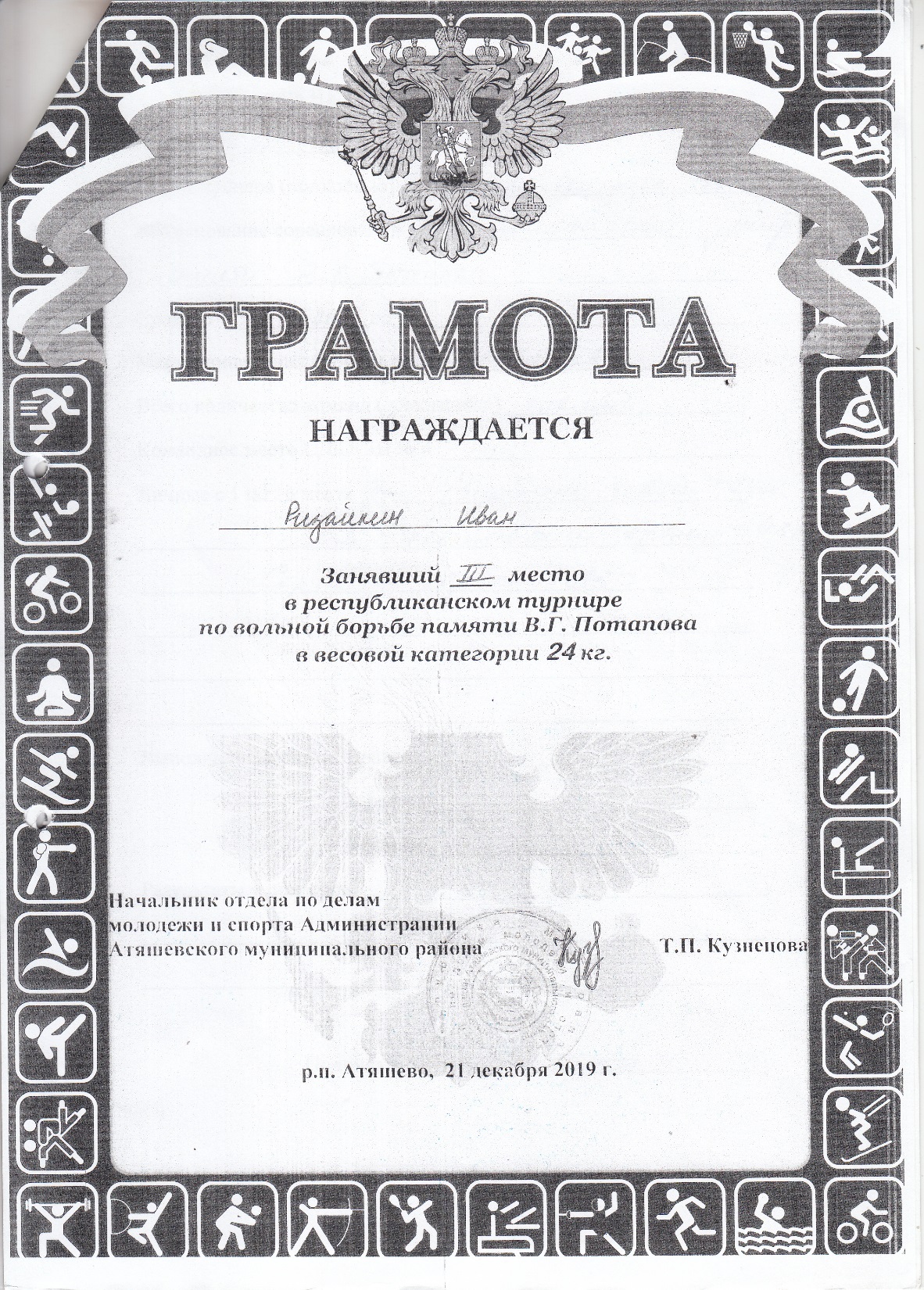 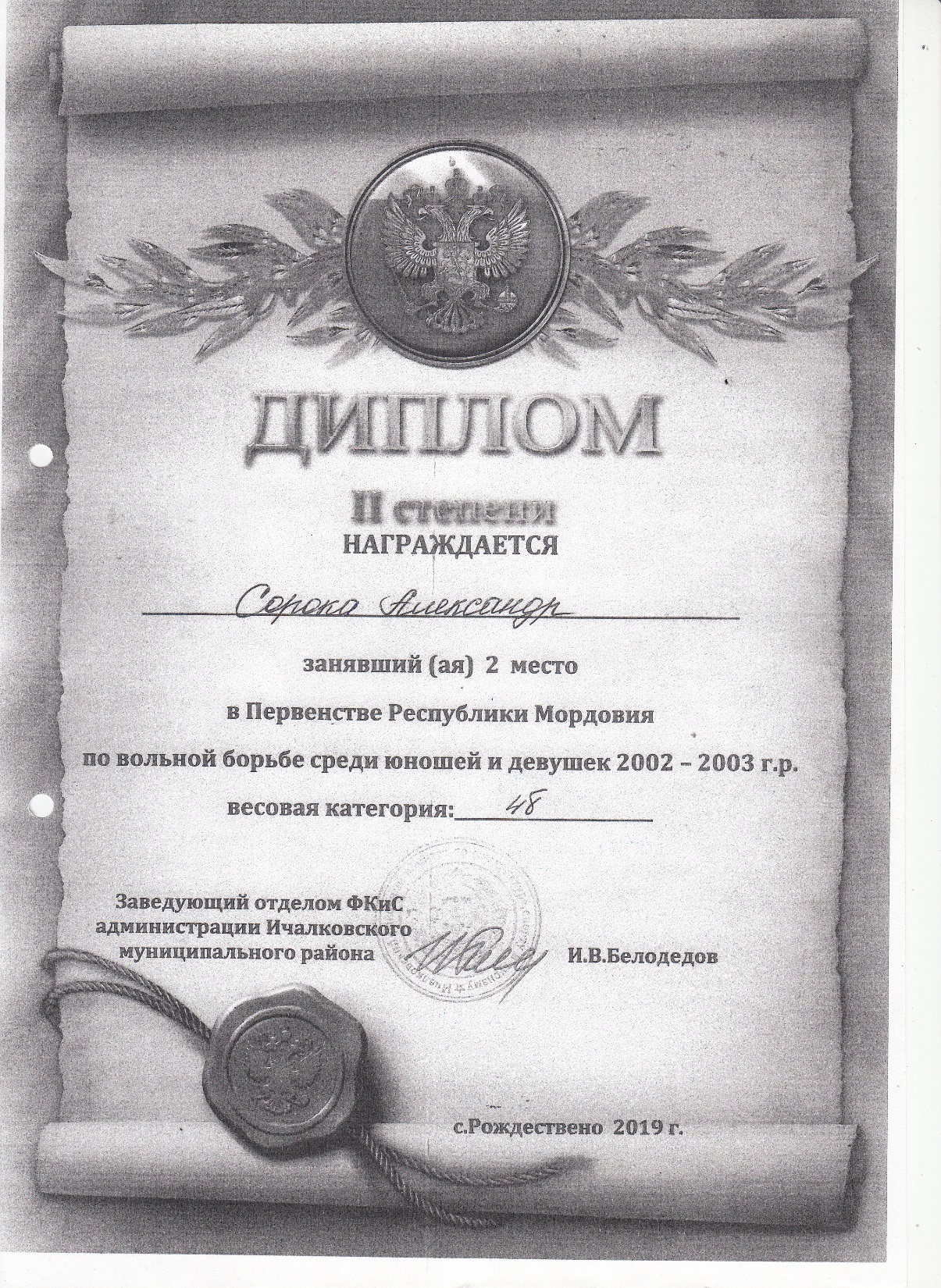 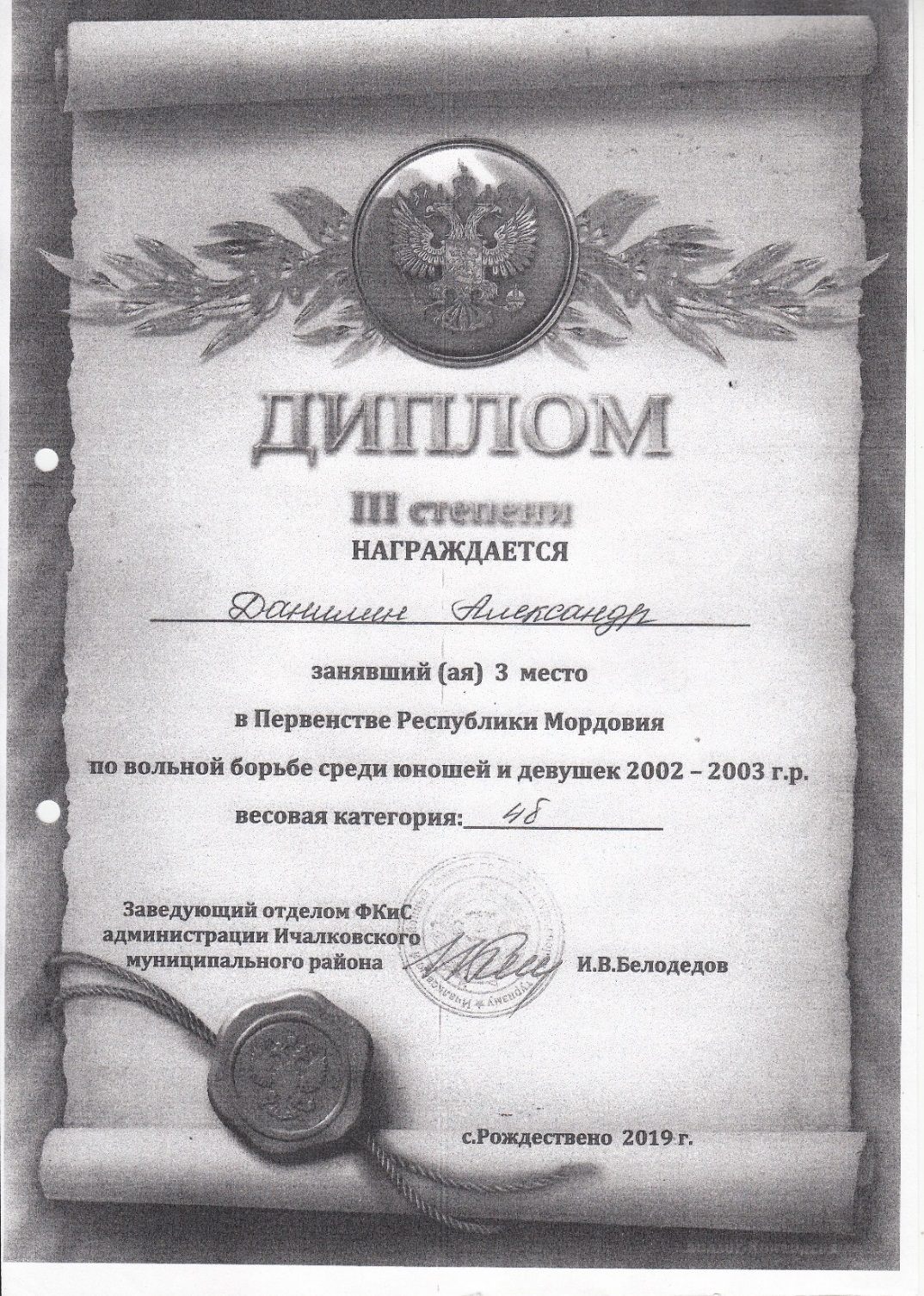 8.Система взаимодействия с родителями воспитанников
Родительские собрания (сентябрь, декабрь, февраль, май)
Проведение бесед на различные темы: «Здоровый образ жизни», «Воспитание нравственности и формирование правильной самооценки ребенка в семье», «Психологическая подготовка спортсмена»,  «Специфика семейного воспитания: позитивное и негативное», «Физиологическое взросление и его влияние на формирование личностных качеств спортсмена» (в течение учебного года)
Посещение учебно-тренировочных занятий, спортивно-массовых мероприятий (в течение учебного года)
Контроль за прохождением медицинского осмотра обучающихся в республиканском врачебно-физкультурном диспансере
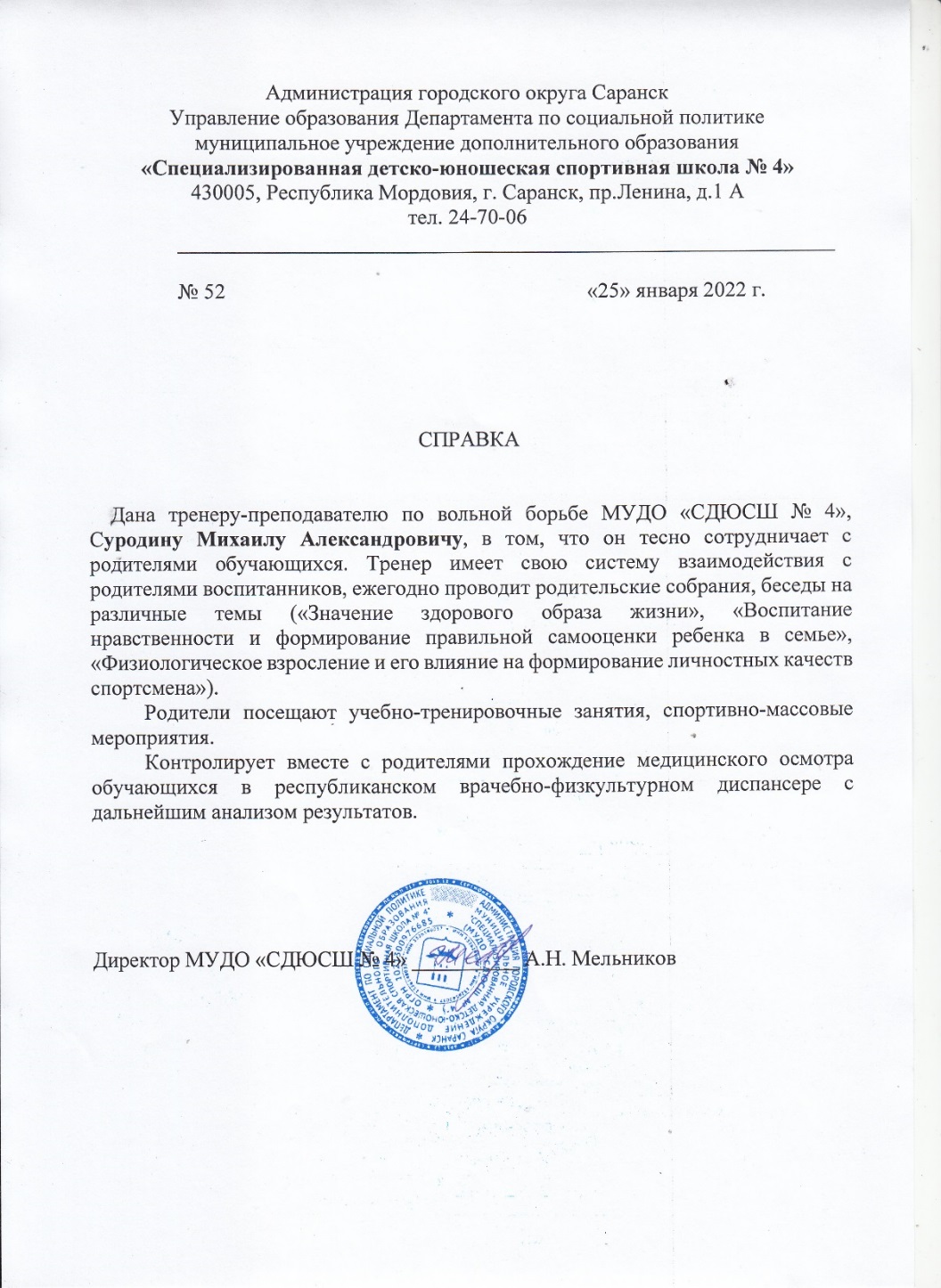 9. Награды и поощрения
Почетная грамота Министерства образования и науки Российской Федерации
Благодарность Главы городского округа Саранск
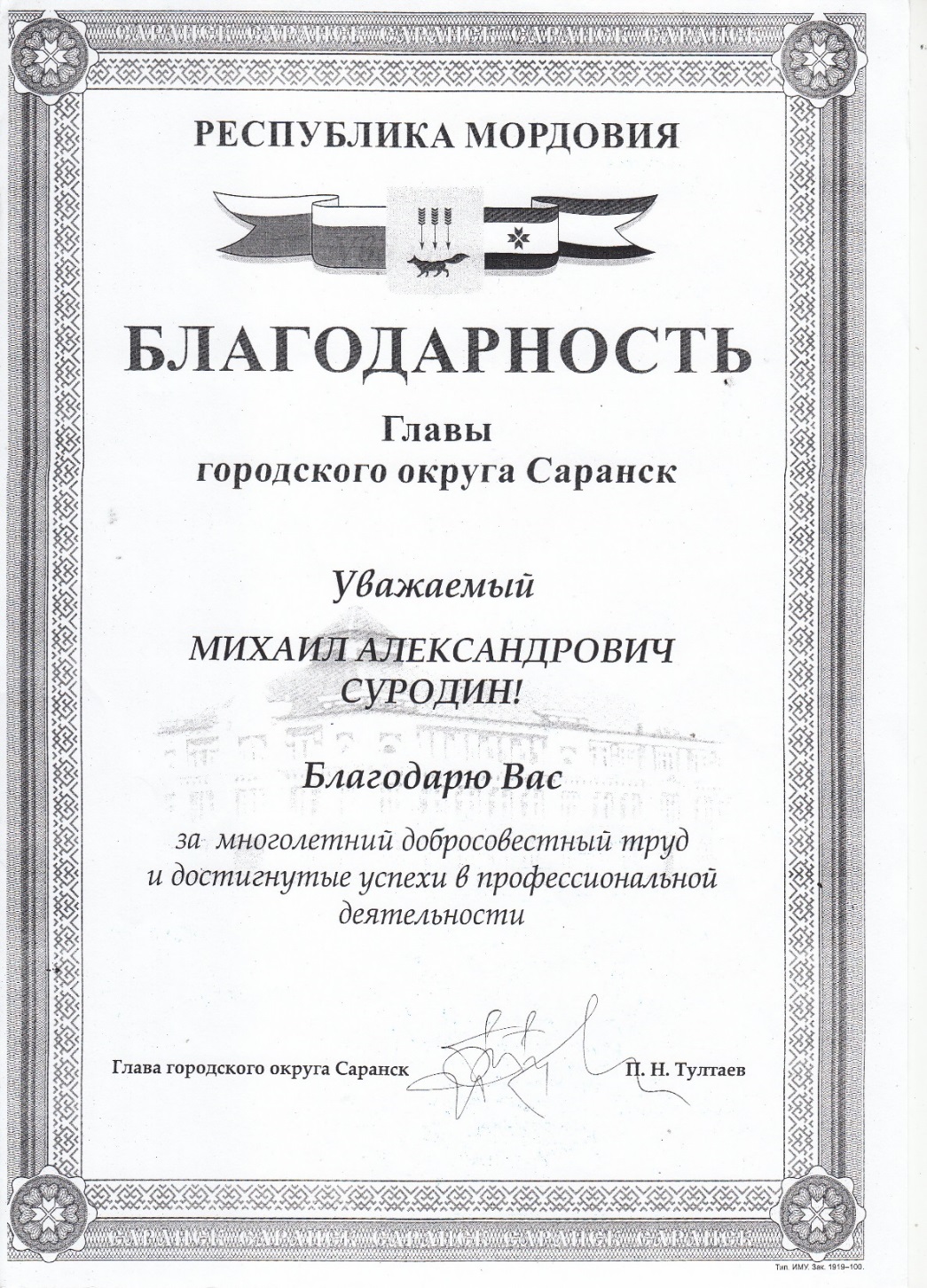 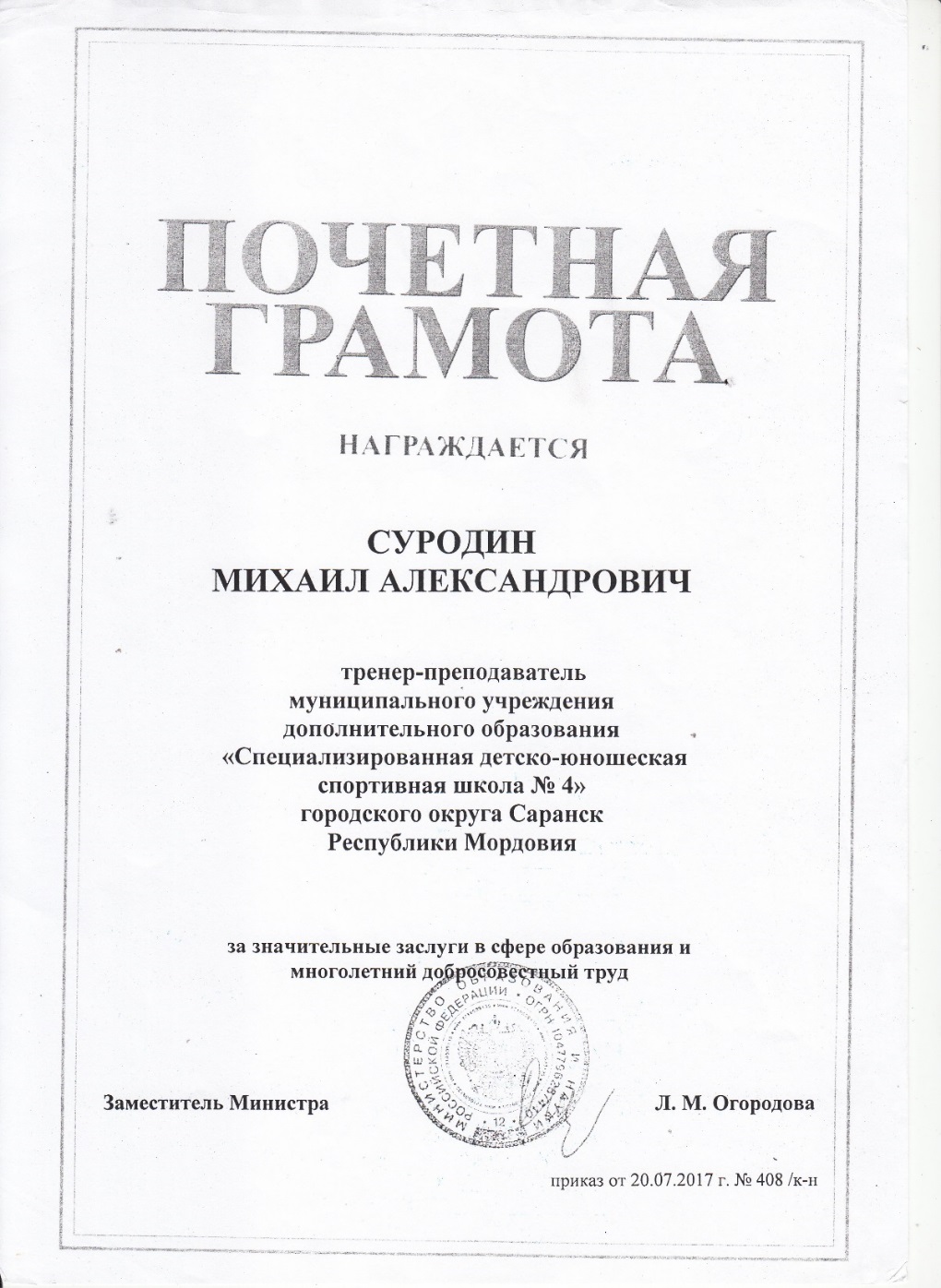 10. Общественно-педагогическая активность педагога : участие в комиссиях, педагогических сообществах, в жюри, конкурсов